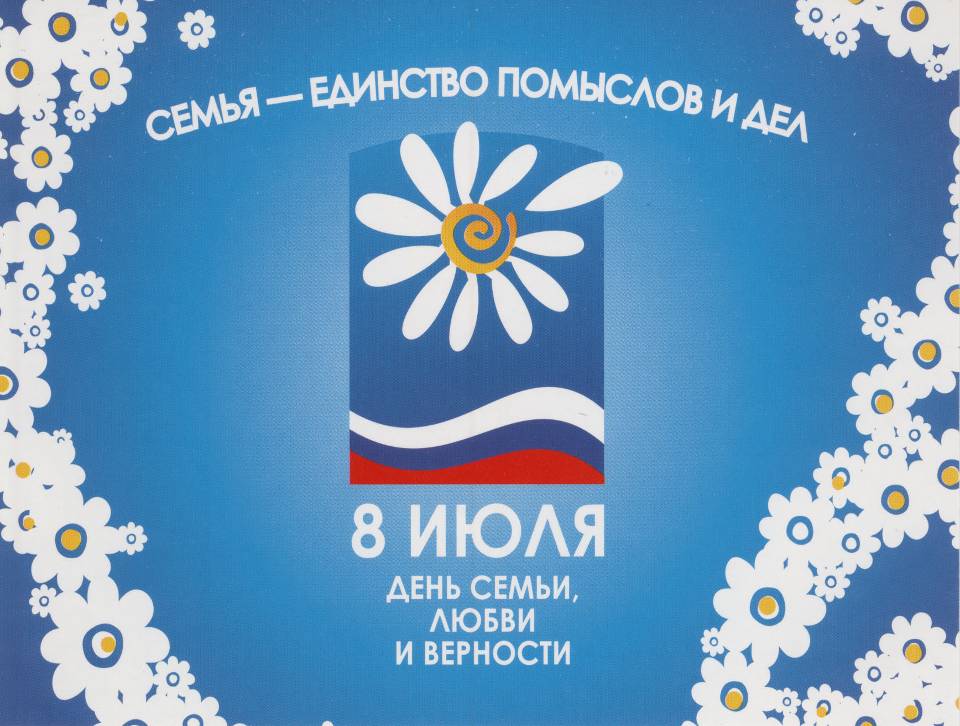 Если про день 14 февраля 
в нашей стране, к сожалению, 
знают все, то про день 
восьмое июля еще совсем 
недавно знали очень немногие. 
А ведь это как раз и есть наш 
«день всех влюбленных», 
а если говорить точно, то этот 
день в православии 
считается днем памяти 
Святых Петра и Февронии.
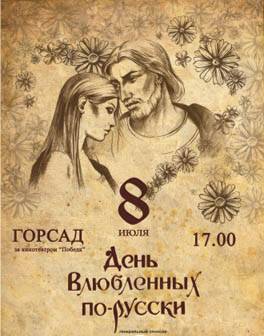 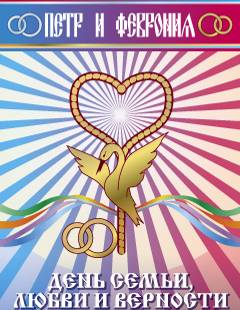 А эти святые покровительствуют 
именно любящим людям и 
крепким семьям.  
И очень радостно, что 
в 2008 году этот день 
стал государственным праздником, 
и назвали его очень красиво – 
«День семьи, любви 
и верности».
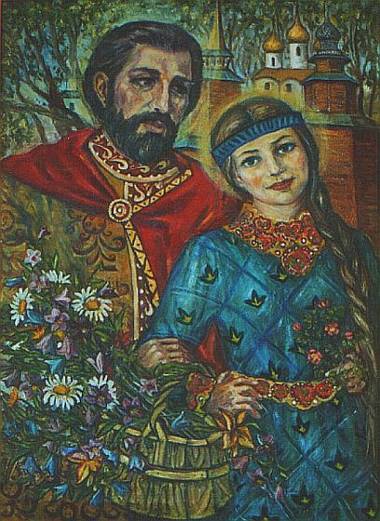 Кто же такие были Петр и Феврония? Согласно Житию святых, благоверный князь Петр вступил на Муромский престол в 1203 году. За несколько лет до этого он заболел проказой, от которой никто не мог его излечить.
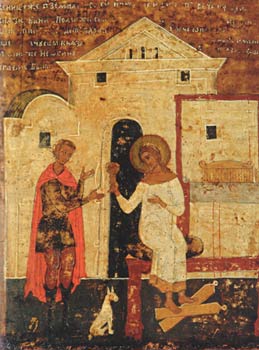 Во сне князю было открыто, 
что это может сделать 
крестьянская дева Феврония.
Князь полюбил Февронию за ее благочестие, мудрость и доброту и дал обет жениться на ней после исцеления. Феврония вылечила князя и вышла за него замуж.
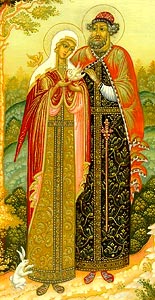 Супруги пронесли любовь и 
верность друг другу через 
многие испытания. 
Они прославились 
благочестием и милосердием.
Скончались Петр и Феврония 
в один день и час 8 июля 1228 года, 
приняв перед этим монашеский 
постриг с именами Давид и 
Евфросиния. Только не стали хоронить их вместе, вопреки правилам монашеским.
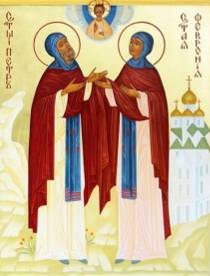 Положили каждого в гроб
в разных церквях, но наутро обнаружили гробы пустыми. 
А тела их оказались в общем гробу.
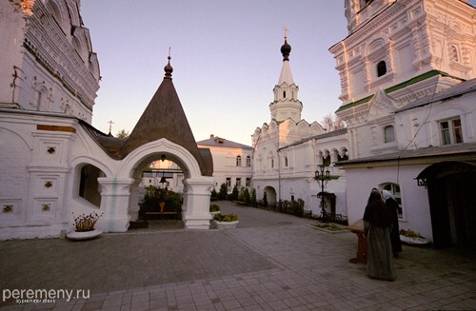 Решили люди, что кто-то перенес 
ночью тела, и вновь их разлучили,
 на сей раз крепко заперев. Но и на 
следующее утро тела супругов 
оказались вместе в одном гробу.
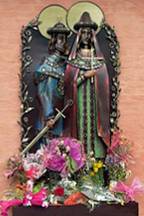 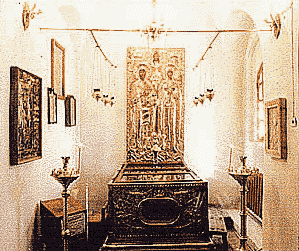 Потому так и похоронили их, 
Петра и Февронию, вместе.
Русская православная церковь 
причислила Петра и Февронию 
к лику святых. История их любви подробно и красочно описана в известной древнерусской 
"Повести о Петре и Февронии".
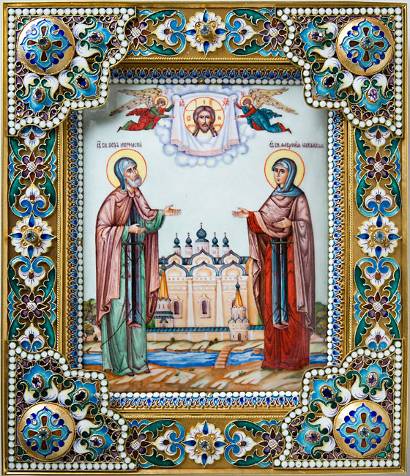 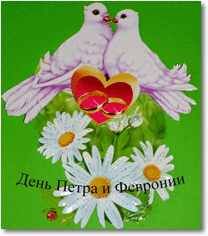 До революции в России праздник в честь святых Петра и Февронии Муромских,
 олицетворяющих супружескую любовь и верность в русской культуре, отмечался 
очень широко.
Сегодня эта традиция возрождается. 
По инициативе жителей Мурома 
в городе были восстановлены 
дореволюционные традиции 
празднования дня Петра и Февронии, 
которые затем поддержали и многие 
другие города России.
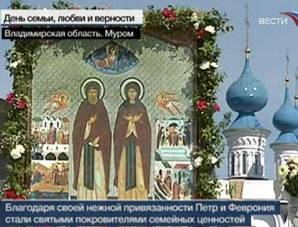 По благословению покойного 
патриарха Московского и всея Руси 
Алексия Второго в 2004 году была 
создана общенациональная 
программа "В кругу семьи".
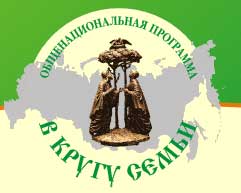 В 2008 году день торжества 
в честь покровителей 
супружеской любви и верности 
получили официальный статус.
Оргкомитет общероссийского 
праздника День семьи, любви 
и верности возглавила 
супруга президента России 
Светлана Медведева.
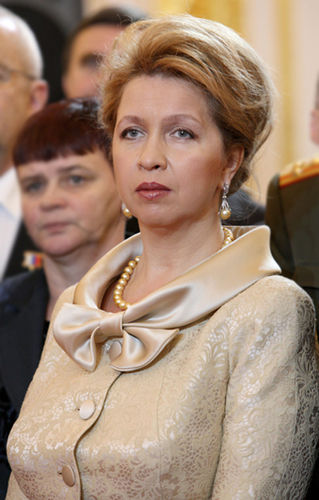 Вот что она рассказала, отвечая на вопросы одной из газет:«Я думаю, для женщин этот праздник особенно значимый.
Женщина должна по своей природе 
стремиться к смирению. 
Ее предназначение – хранить мир 
и любовь в семье. Конечно, сегодняшние пары более склонны к равноправным отношениям. 
Но все равно главными 
остаются любовь, взаимопонимание 
и уважение.»
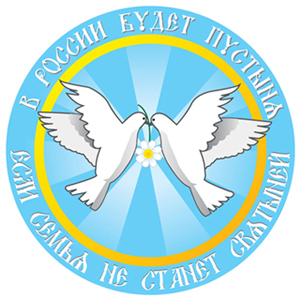 «Эта история счастья 
волнует любое женское сердце, 
да и мужское тоже. 
Все мы с детства знали присказку 
«Жили они долго и счастливо
 и умерли в один день» и мечтали 
об этом.
 Так было сказано именно о них – 
о Петре и Февронии.»
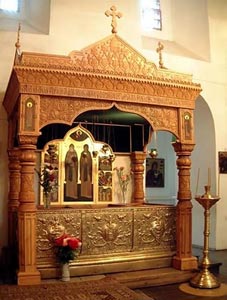 «Я всегда жила по принципу 
«не сотвори себе кумира», 
но в семейных отношениях 
для меня был важен пример 
моих родителей, бабушек и дедушек. 
Все в моем роду, и родные мужа 
тоже, прожили в одном, счастливом 
браке долгие-долгие годы.»
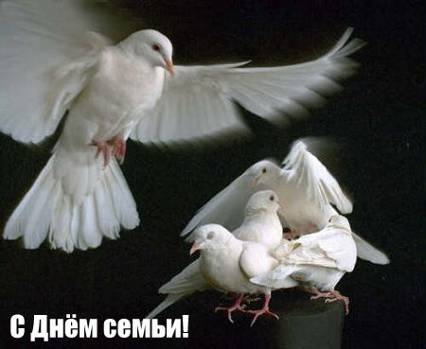 «Мы долго колебались, какое слово в названии праздника поставить на первое место: «любовь» или «семья».
«Конечно, по истории изначальна 
любовь. И понятно, что в основе семьи 
прежде всего должна быть любовь, но, 
помимо любви, семья – это великая 
ответственность и работа. И мы решили 
посвятить этот праздник 
именно семье, 
укреплению института 
семьи.»
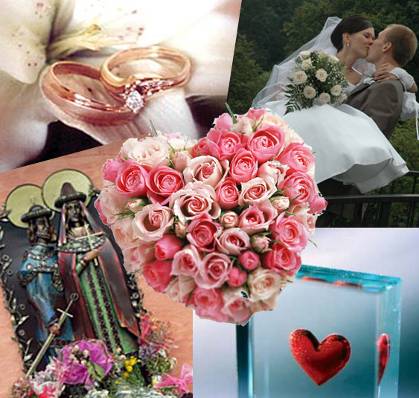 Девиз праздника:
«Семья – единство помыслов и дел». 
Семья - это первооснова жизни. 
И мы должны стремиться любить 
то главное, что мы имеем: 
мужа, жену, детей, родителей – 
самых близких своих людей.»
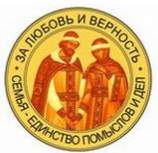 «Праздник идет из православной 
традиции и имеет духовное начало, 
но сегодня носит общественный характер
 и призван объединять людей разных
 вероисповеданий вокруг самого дорогого, 
что есть у каждого человека, – его семьи.»
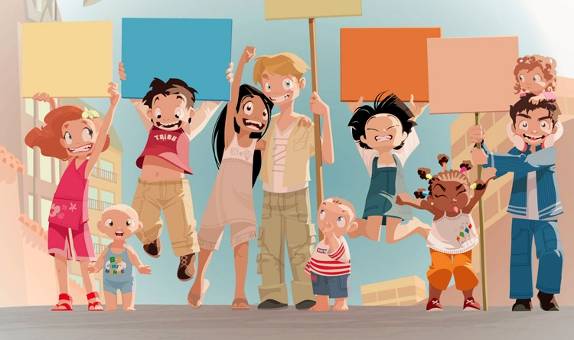 «Любовь любимых охрани…» 
Эти прекрасные слова принадлежат 
Илье Резнику, сочинившему 
специально к празднику «Гимн семьи». 
Там есть и такие строчки:
Семья – любви великой царство,
В ней вера, праведность и сила.
Семья – опора государства,
Страны моей, моей России.
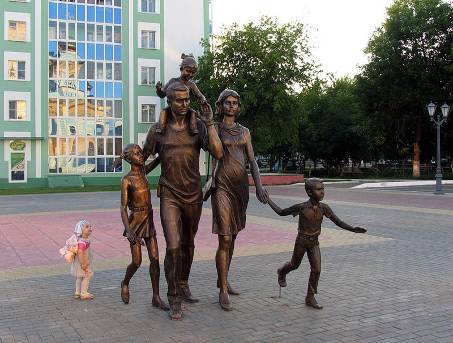 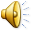 «Хорошую песню написал 
Марк Тишман – всего за одну ночь. 
О любви-то написано очень много, 
а вот о семье, о том, как ее беречь…
Это новое. 
И это меня восхищает!»
                  Светлана Медведева
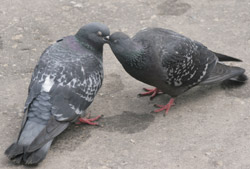 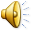 Символ праздника
Символ праздника – ромашка – 
появился не случайно. 
Самый чистый и нежный летний 
цветок. 
И нет ничего красивее и изысканнее, 
чем свадебный букет 
из ромашек!
С 2008 года патриарх Алексий Второй 
благословил на Божественной литургии 
8 июля во всех храмах читать особые 
прошения о благополучии и укреплении 
любви в семьях верующих, об отказе 
супругов "от всякаго малодушия, 
самолюбия и гордости", о том, чтобы 
народ российский был многочисленным
 и благословение Господне 
наследовалось бы в нем 
из рода в род.
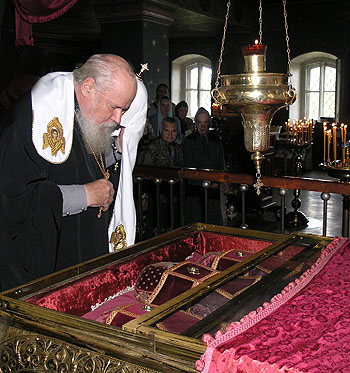 Общественный комитет по наградам 
при «Международном центре «Семья» 
и «Народном клубе «Семья», 
руководствуясь указом Президента РФ
 «О проведении в 2008 году Года Семьи 
в России», выпустил 
«Памятную медаль святых благоверных 
князей Петра и Февронии, Муромских 
чудотворцев» с девизом 
"Верность Милосердие Подвиг".
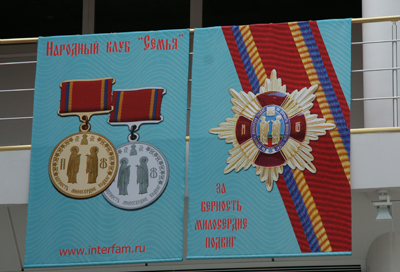 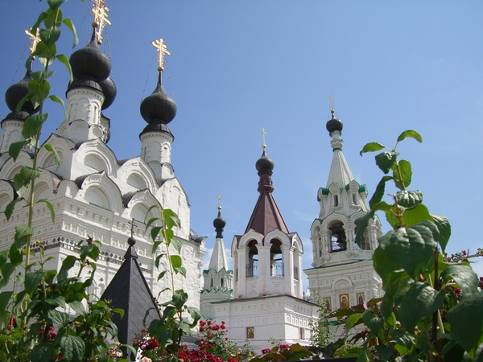 Утром в Муроме тысячи солнц 
рассыпались, засверкали на 
золотых крестах - так, наверное, 
сверкали и восемь веков назад, 
когда в стенах древнего 
Муромского кремля венчались 
Петр и Феврония.
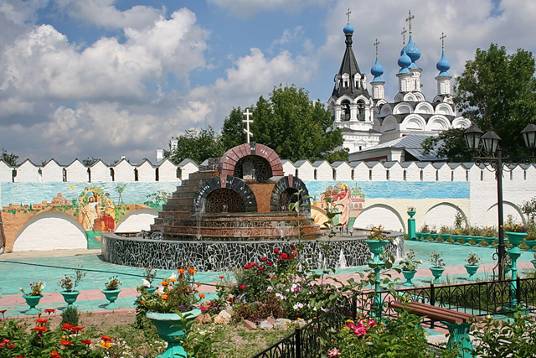 Как на свадьбу, с цветами и 
подарками, шли в Свято-
Троицкий монастырь верующие. 
Приехали семьями со всей 
России, из-за границы - 
слышна английская, 
немецкая и даже арабская 
речь.
К середине дня в Муроме 
даже немногие работавшие 
предприятия и учреждения 
объявили выходной - 
так велико было желание горожан присоединиться к празднику. 
Святых Петра и Февронию 
здесь чтут с незапамятных 
времен.
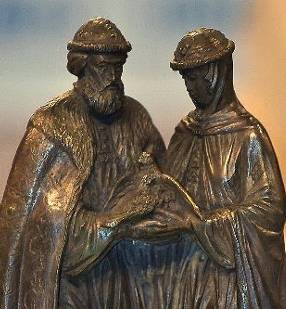 Скульптурные композиции 
"Святые благоверные Петр
 и Феврония Муромские" 
установят в десяти городах России, 
от Владивостока до Ярославля.
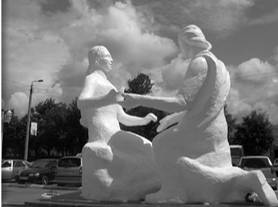 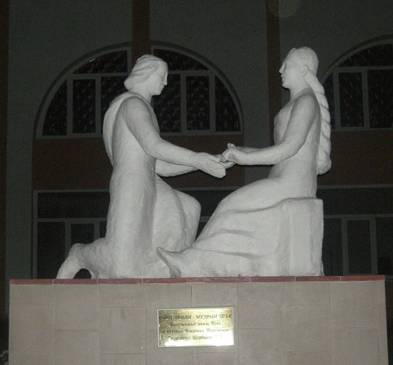 Святых супружеских пар немного. 
Петр и Феврония – одна из первых, 
причисленных к лику святых.
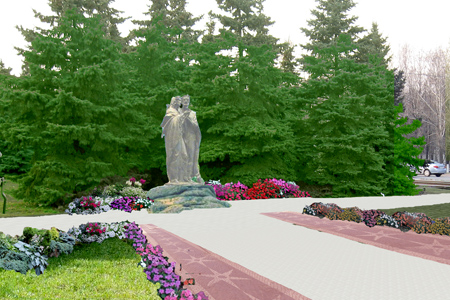 За 8 веков, прошедших 
со времени их жизни, 
народ сложил легенды 
и предания об их верности 
и любви.
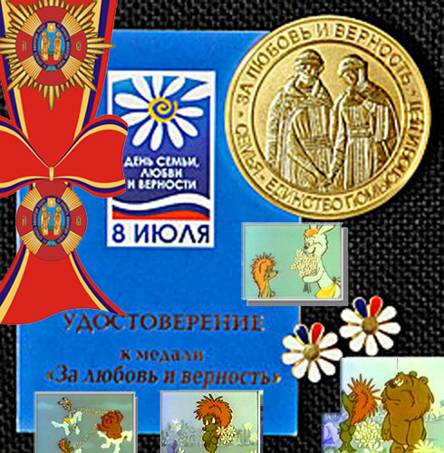 Так давайте же праздновать 
этот день как день счастливой 
и верной любви, и стараться 
жить так, чтобы хоть немножечко 
стать похожими на этих людей.